CMAQ Emissions Calculator Toolkit
Cecilia Ho – FHWA

Gina Solman – Volpe Center

2016 AMPO  Annual Conference

Air Quality Analysis and Communication
October 27, 2016
U.S. Department of Transportation
Federal Highway Administration
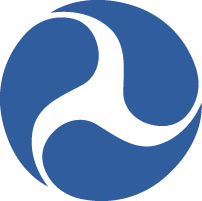 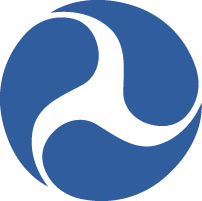 U.S. Department of Transportation
Office of the Secretary of Transportation
John A. Volpe National Transportation Systems Center
Outline
CMAQ program overview
Purpose
Approach to tool development
Schedule for tool releases
Demonstration of tools by project type
[Speaker Notes: Today we are introducing the Federal Highway CMAQ Emissions Calculator Toolkit, which is a new series of tools under development to help agencies conduct emission reduction analyses required for CMAQ funding applications and CMAQ performance measures. We will also be providing a demonstration of two modules.]
CMAQ:  A Quick Overview
Congestion Mitigation and Air Quality Improvement (CMAQ) Program
Established in 1991 under ISTEA (23 U.S.C. Section 149)

The CMAQ program is established for transportation projects that contribute to the attainment or maintenance of the national ambient air quality standards for ozone, carbon monoxide, or particulate matter

Reauthorized in all subsequent transportation reauthorization Acts, most recently the FAST Act
Annual funding level at about $2.3 -$2.5 billion (FY 2016-2020)
Basic CMAQ Project Eligibility
Each CMAQ project must 
be a transportation project
generate emission reductions
be located in or benefit a nonattainment or maintenance area
Emission Reduction
Must reduce emissions from transportation sources
CO
Ozone precursors (VOC and NOx)
PM2.5 and PM10 (both direct and applicable precursors)
Reductions must contribute to the area's overall clean air strategy and should be demonstrated by the emissions analysis required by FHWA.
[Speaker Notes: I would like to provide some background on the project eligibility requirements for CMAQ. Each CMAQ project must be transportation-related, generate emission reductions, and be located in or benefit a nonattainment or maintence area. The emission reduction must benefit the specific pollutants where the area is in nonattainment or maintenance. The CMAQ toolkit will help agencies conduct the analysis and use the results in their applications for CMAQ funding.]
Eligible Projects
Wide range of eligible projects
Diesel engine retrofits & other advanced truck technologies
Idle reduction
Congestion reduction & traffic flow improvements
Freight/Intermodal 
Transportation Control Measures (TCM)
Transit improvements
Bicycle and pedestrian facilities and programs
Travel demand management
Carpooling and Vanpooling
Carsharing
Alternative fuels & vehicles
Inspection & maintenance programs
Public education & outreach activities
Innovative projects
Expanded Project Eligibility under FAST Act
Diesel emission control technology for non-road diesel vehicles and engines used in construction projects or port-related freight operations
located in ozone and PM areas, and
Funded under Titles 23 or 49
Port related landside non-road or on road equipment
In PM2.5 areas
Installation of vehicle to infrastructure communications equipment
CMAQ Emissions Calculator: Purpose
Develop tools to assist the estimation of emission benefits of CMAQ projects, and to support reporting activities:
Annual CMAQ report
Proposed CMAQ on-road mobile source performance measure 
Respond to request from project sponsors who may have limited technical and analytical capabilities to estimate emission benefits
Provide analysis methodologies for most encountered CMAQ projects
Provide a common set of methodologies using consistent assumptions, available data sources
Serve as a resource only; areas are not required to replace methodologies already in practice
Approach to Tool Development
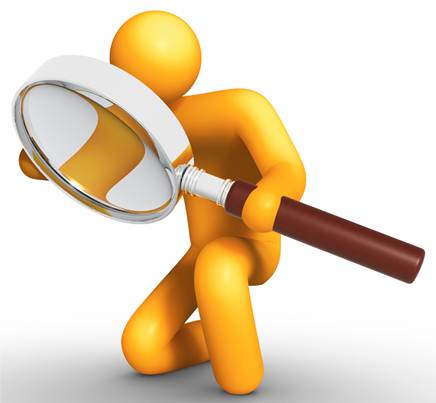 [Speaker Notes: We conducted an initial literature and tools review to identify common project types and methodologies to compute emissions benefits. 

We reviewed an FHWA sponsored study by Battelle and Texas A&M Transportation Institue on Air Quality Congestion Mitigation Measure Outcomes and Assessment, which included a synthesis of a wide range of projects and methodologies. 
The EPA MOVES model is the primary source for emissions rates in all of the tools.
We used the highway capacity manual for the traffic flow improvements tool and will use equations in that manual for future tools.
We used data from EPA’s Diesel Emissions Quantifier for the on-road diesel tool, and DOE and Argonne’s AFLEET tool for the alternative fuels tool.
We also reviewed tools from MPOs that have developed methods using local emissions rates for multiple project types.]
Approach to Tool Development
Identified 80 project types
Grouped Project Types
Available methodology (fully-, partially-, un-developed)
Projects based on changes in: emission rates, speed, idling, VMT, etc.
Priority project types
Prioritized 20 Project Types in 5 CMAQ categories
[Speaker Notes: Based on the literature and tools review we identified 80 project types to compute emissions benefits. 
The project types fall into 10 CMAQ categories aligned with FHWA’s CMAQ Project Tracking and Public Access Systems.
We grouped the project types based on methodology and how the project reduces emissions in order to streamline model runs. 
We prioritized 20 project types in 5 CMAQ categories.
Then for each project type, we refine the methodology and gather information on relevant data inputs and potential default values.

Now you may be wondering, which project types will be available first?]
Project Tools in 2016
http://www.fhwa.dot.gov/environment/air_quality/cmaq/toolkit/
[Speaker Notes: The first Congestion Reduction and Traffic Flow Improvements tool is now available on Federal Highways’ website. 
It includes 3 modules covering 3 eligible project types: intersection improvements, traffic signal synchronization, and roundabouts. 

Later this year, Federal Highway will release the Advanced Diesel Truck and Engine Technologies tool, which will have 2 modules – one for on-road diesel retrofits and one for repower or replacements, plus an optional activity calculator, which altogether covers 7 eligible project types.]
Project Tools Planned in 2017
[Speaker Notes: In 2017, we plan to release 3 additional tools
Alternative fuels, which addresses vehicle or engine replacement and fueling facilities
Transit Improvements, which will cover bus purchases and retrofits. We plan to develop expand the transit improvements tool in the future to cover additional project types.
Travel Demand Management, which will include carpooling and vanpooling programs]
Tool Methodology
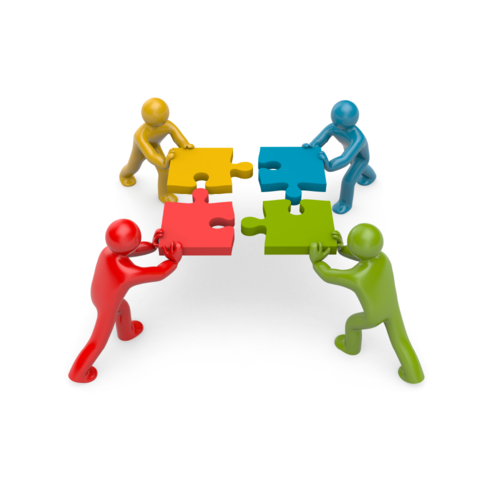 [Speaker Notes: Each CMAQ tool will include project evaluation years: 2016-2021 
National default data are from MOVES – we have run MOVES so you don’t have to! 
Emissions rates are based on project type, for example some modules use composite rates and others require vehicle type and model year.
Project-specific documentation provides equations and methodology.
MOVES documentation describes the MOVES run spec and how to input your own local emissions rates
Our goal is to require readily-available inputs for simplified calculations.
In addition, the tools provide default values or lookup tables for some general inputs, and the data sources are provided in documentation 
Outputs by pollutant in kg/day, which is aligned with CMAQ requirements.]
Coordination
MPO beta testers provide excellent feedback – thank you!
Gathered feedback and data from EPA on diesel retrofits and replacements modules
Coordinating with DOE Clean Cities and Argonne National Laboratory on alternative fuels tool
[Speaker Notes: As we develop and refine the CMAQ tools, we coordinate with a number of agencies to collect data and seek input on the design and methodology. 

We would like to thank our MPO beta testers for providing excellent feedback. In particular, North Central Texas Council of Governments, Atlanta Regional Commission, and Knoxville Regional Council have tested tools under development. 
We are working with EPA to use data from the Diesel Emissions Quantifier in support of the diesel retrofits and replacements modules, and EPA staff reviewed the tool and methodology.
We are coordinating with DOE Clean Cities and Argonne National Laboratory on the alternative fuels tool to obtain information on alternative fuel emissions factors.
And we will continue to seek input in the development of future tools.]
Summary
Easy to use – 
Excel-based
Readily available inputs
Consistent methods 
Customizable with local data
www.fhwa.dot.gov/environment/air_quality/cmaq/toolkit/
[Speaker Notes: The CMAQ toolkit provides an easy way to calculate emissions benefits from CMAQ projects. 
The tool development team already ran the EPA MOVES model  for you, using national runs for simplified analysis. 
So you are only required to provide project information that is readily available. 
The methods and assumptions are consistent and well documented. 
And if you wish, you may customize the inputs and emissions rates with local data.

Please visit Federal Highway’s website to download the Traffic Flow Improvements tool and other tools as they become available.]
Demonstration
[Speaker Notes: Next I will provide a demonstration of the Diesel Retrofits module and the Traffic Signal Synchronization module.

Typical diesel engines in heavy-duty trucks can last up to 30 years, and older engines are highly polluting. Retrofits such as diesel oxidation catalysts and diesel particulate filters offer a cost-effective way to reduce air emissions. 

Traffic signal management such as synchronization is a popular way of keeping traffic moving smoothly, which reduces vehicle idling and improves air quality.]
Thank you
Cecilia Ho
Team Leader, Air Quality and Noise
Federal Highway Administration
Office of Natural Environment
Cecilia.Ho@dot.gov 


Gina Solman
Volpe Center
Office of the Assistant Secretary for Research and Technology (OST-R)
Gina.Solman@dot.gov